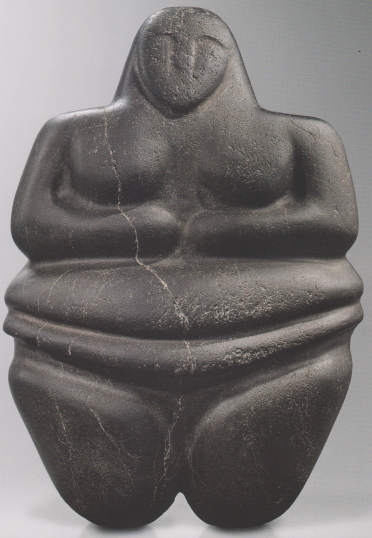 Figura stetopigia, Arabia sud-cc., IV mil. Av Cr.
Venere di Grimaldi, 20.000 av. Cr., steatite verde da una grotta del complesso dei Balzi Ro presso Grimaldi )Imperia)ssi
Fura femminile geometrica, V-IV millennio av Cr. marmo da Turriga (Sardegna )
Pittura murale, VII millennio av. Cr., Catal Huyuk (Turchia)
Donna dell’Oxus detta detta Venere ligabue, Iran orientale, 2200-1800 av. Cr. clorite e calcare
Uomo con testa di uccello e serpenti, bronzo. Afghanistan settentrionale, 2000-1500 a.C
Giovane orante in ginocchiato, Iran orientale, Civiltà dell’Oxus, 2.220-1800 av. Cr. faience
Dama dell’Oxus seduta, Iran orientale, Civiltàdell’Oxus, 2.200-1800, faience e calcare
Torso di statuetta votiva femminile, Mesopotamia, 2.500, av. Cr., basalto
Torso di statuetta votiva femminile, Mesopotamia, 2.500, av. Cr., basalto
Ascia con figura maschile seduta, Civiltà dell’Oxus, 2.200-1800 av Cr. lega di rame, incrostazioni in argento
Sgregiato con gonnellino bianco, Iran , pietra rossa, oro, , Civiltà dell’Oxus, 2.200-1.800 av. Cr, clorite, calcare
Dea madre nuragica
Idolo femminile, Alaca Höyük (Turchia)
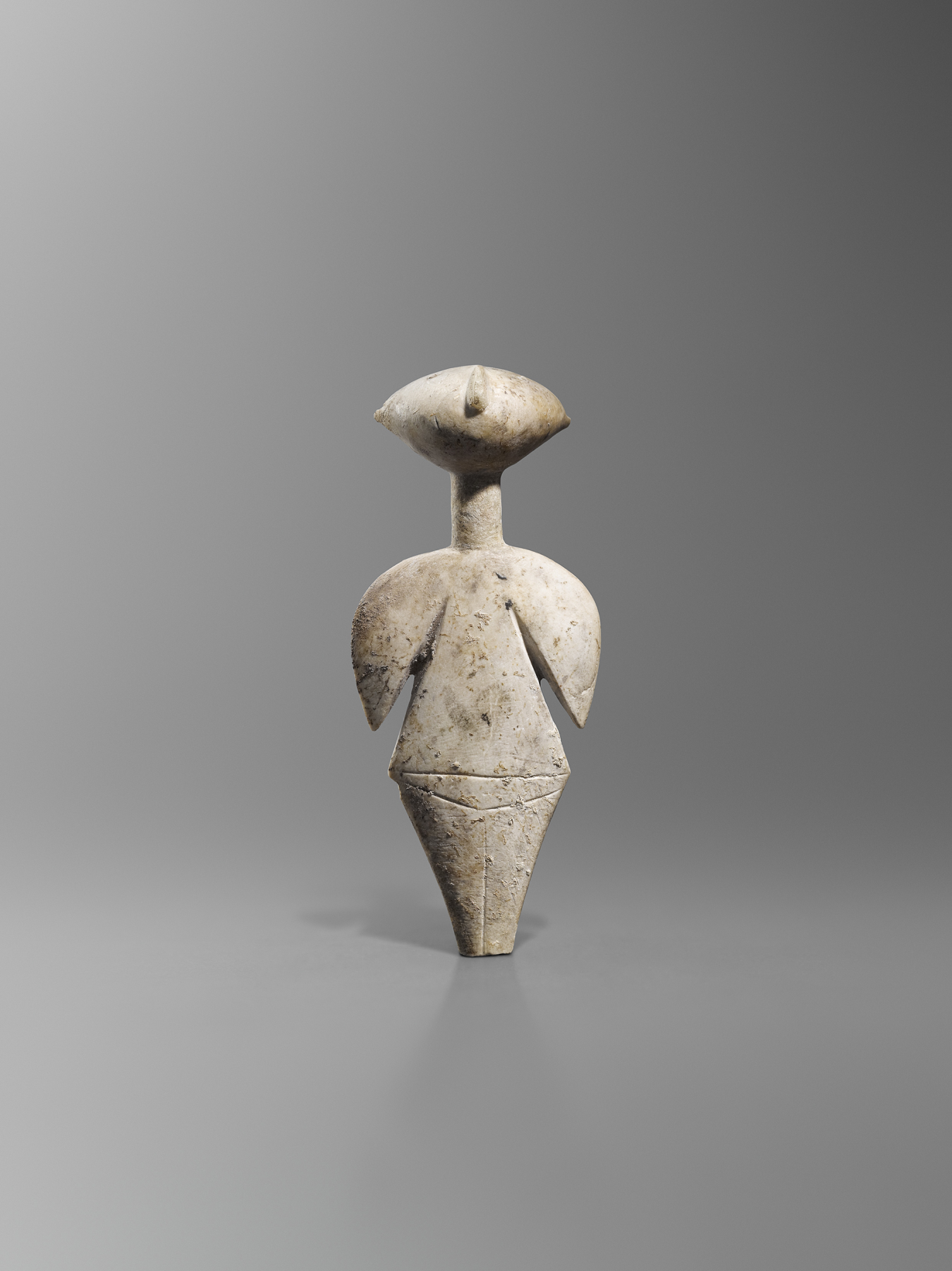